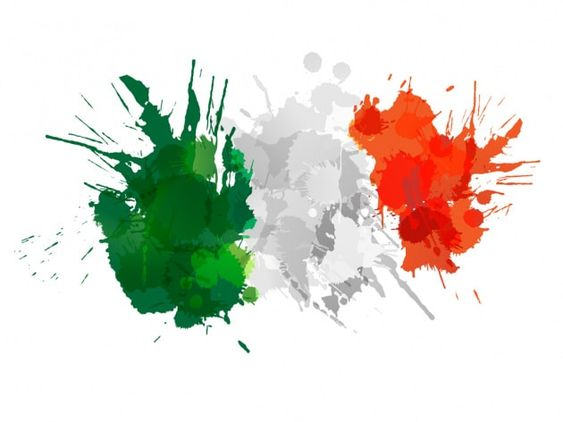 Italian slang
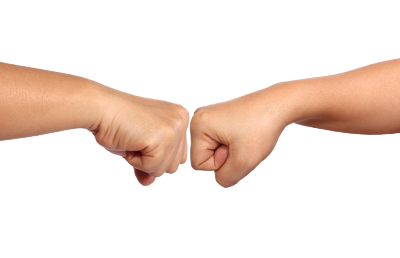 Weila
Bella

How do you say it in your language?
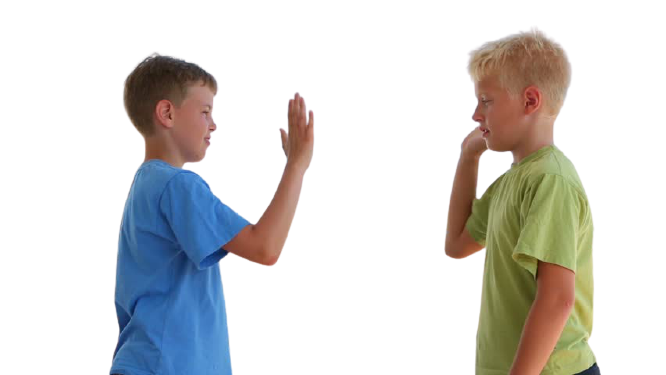 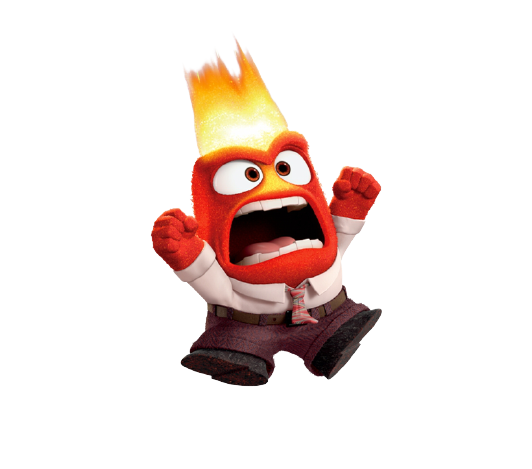 Evapora
Smamma
Non ti allargare
Scollati
Sbrocco
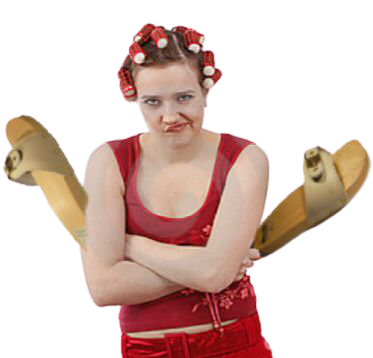 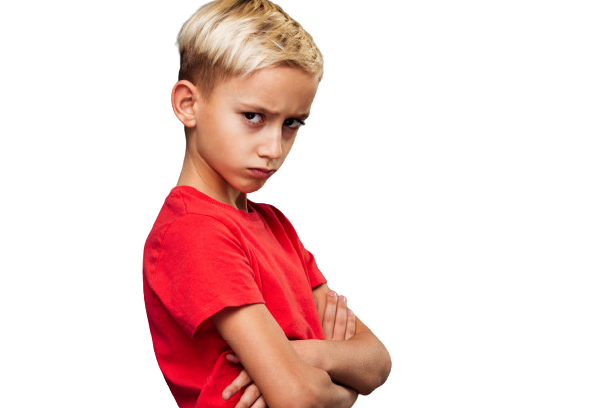 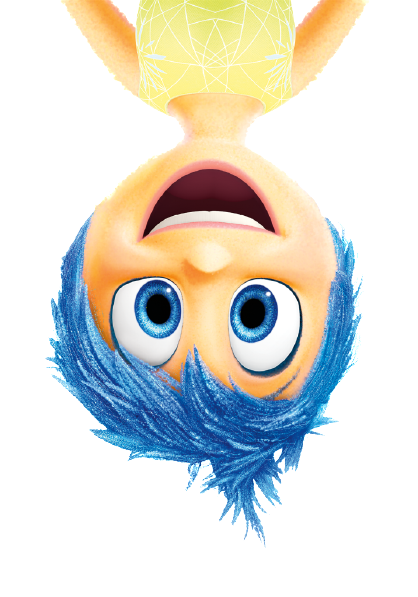 Frate
Zio/a
Bro
Bomber
Socia/Socio
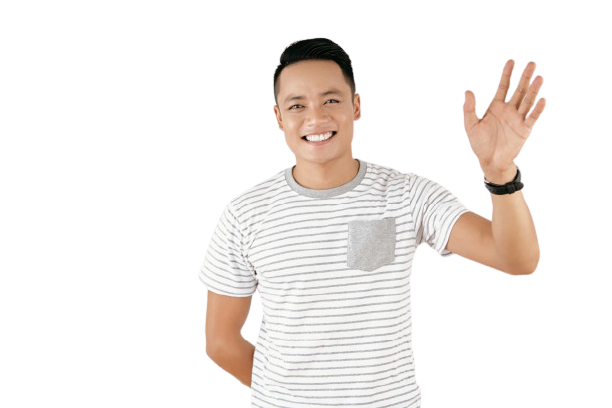 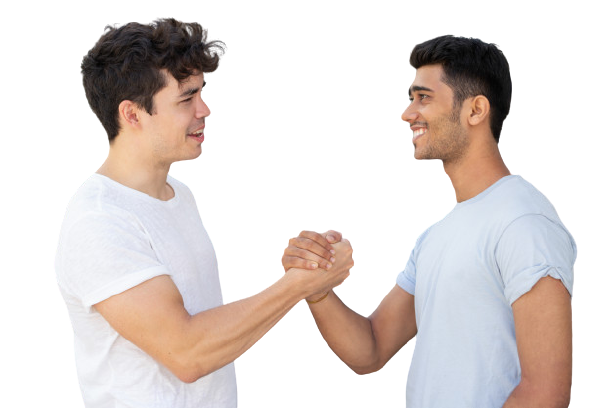 Bono/a
Fregno/a
Manzo
Ganzo
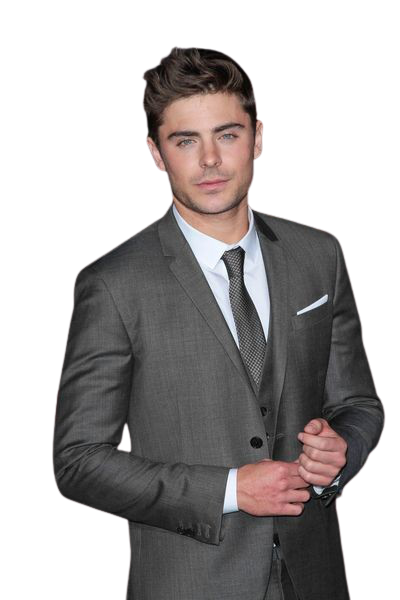 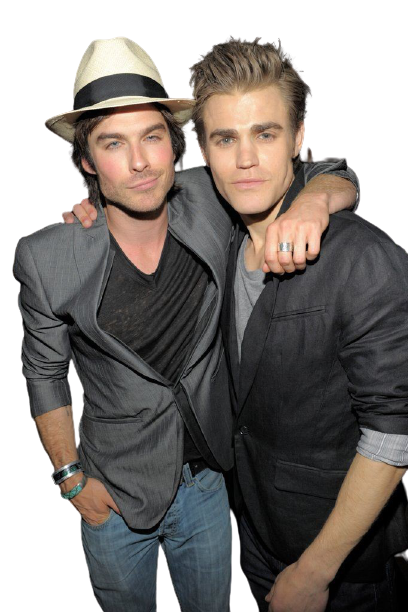 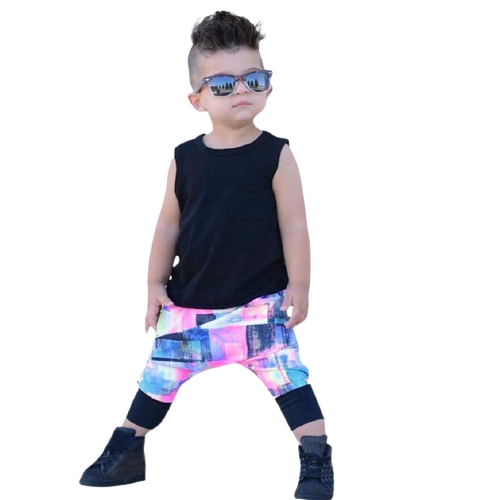 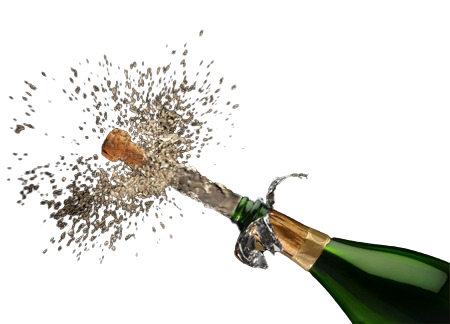 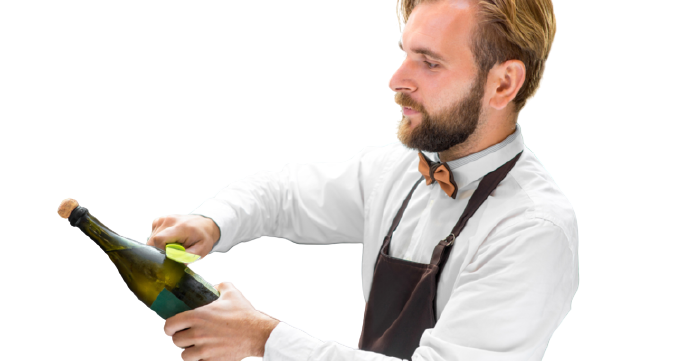 Sciabolare
Sbocciare
Stare sotto
Sottone
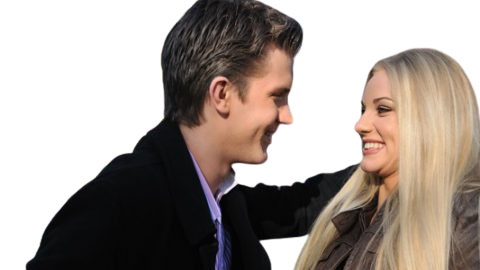 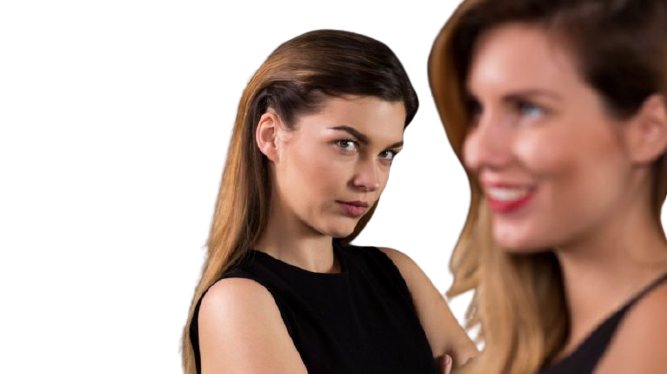 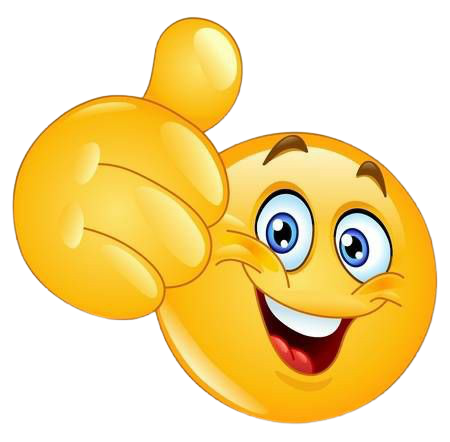 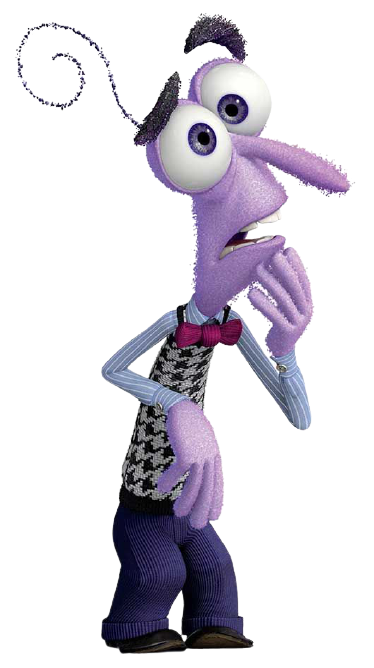 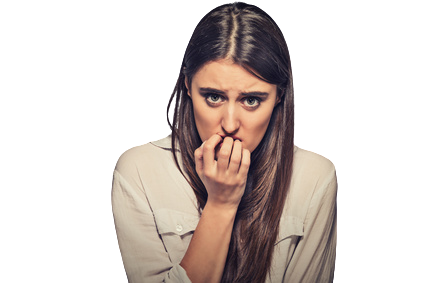 Ci sta 
Crasto
Strizza
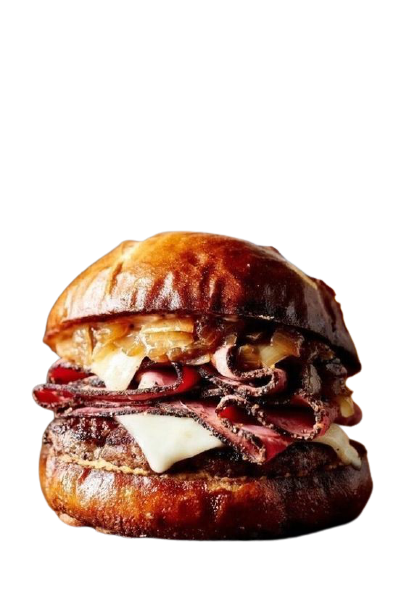 [Speaker Notes: modi per salutarsi quando si va via:
ci becchiamo]
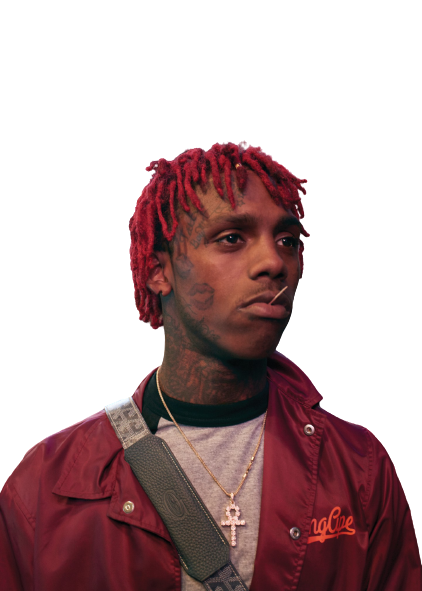 Fareshi
Eskere
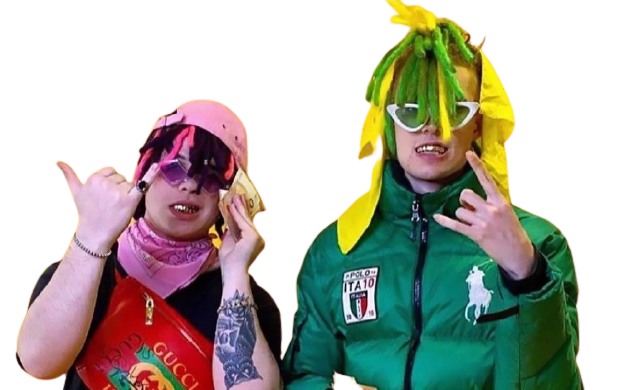 Words derived from English
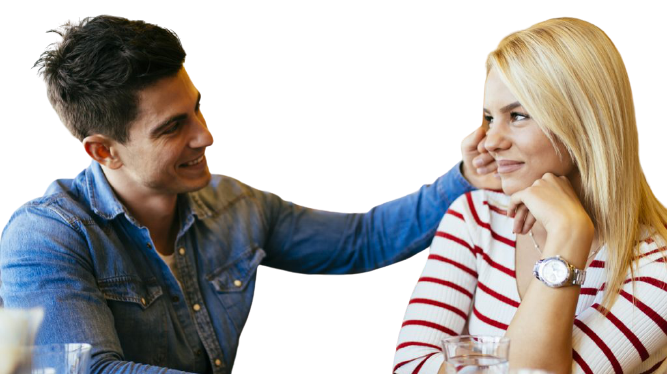 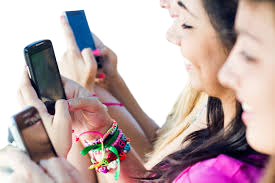 Flirtare
Nerdare
Shippare
Chattare
Snobbare
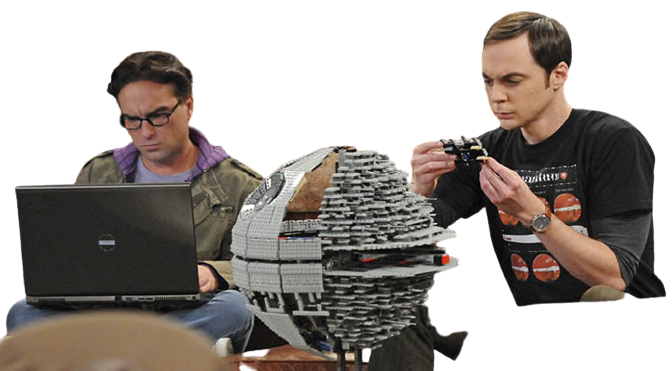 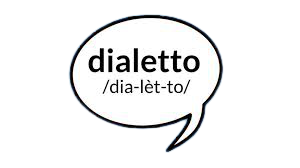 Dialect words
Fratm
Piotti
Sghiddo
Camurria
Va a ciapa i ratt
Ogni scarrafone, 
è bell’ ‘a mamma soja
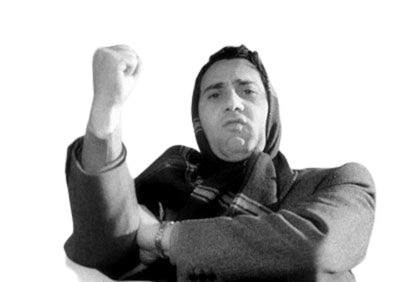 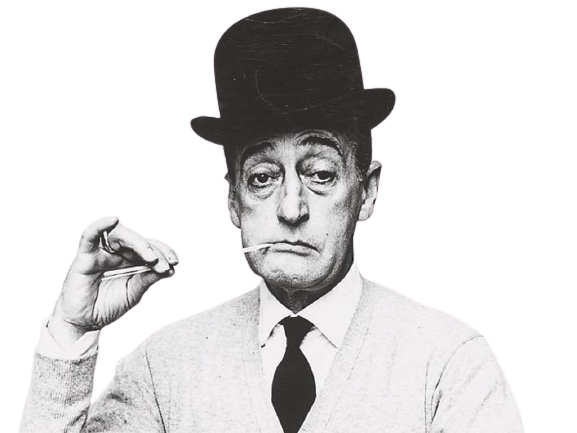 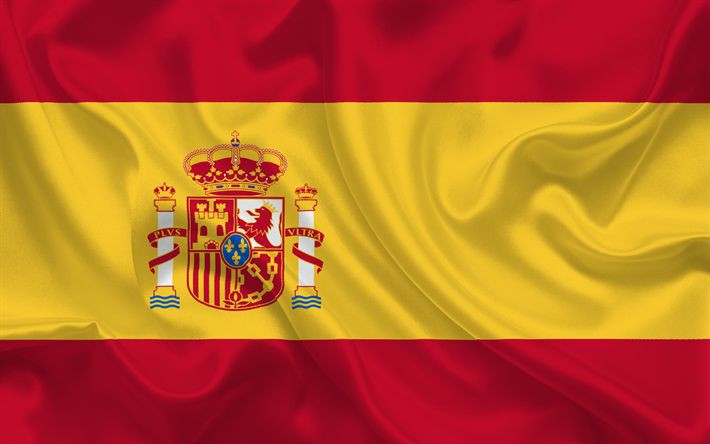 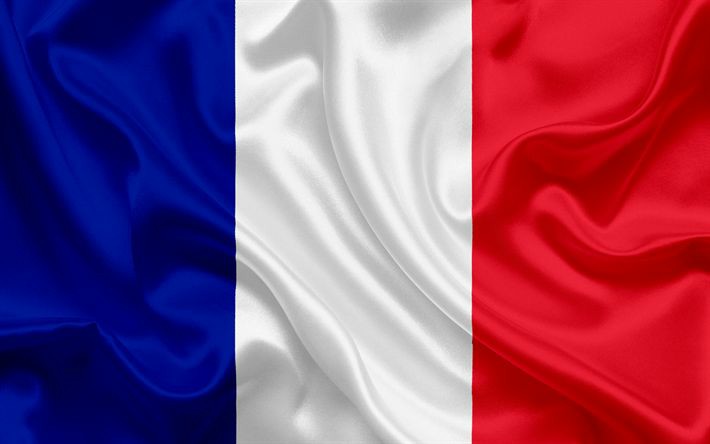 What do you say? do you have a slogan?
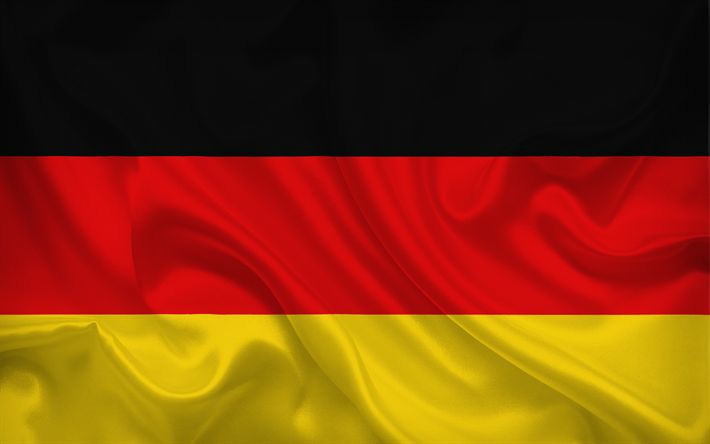 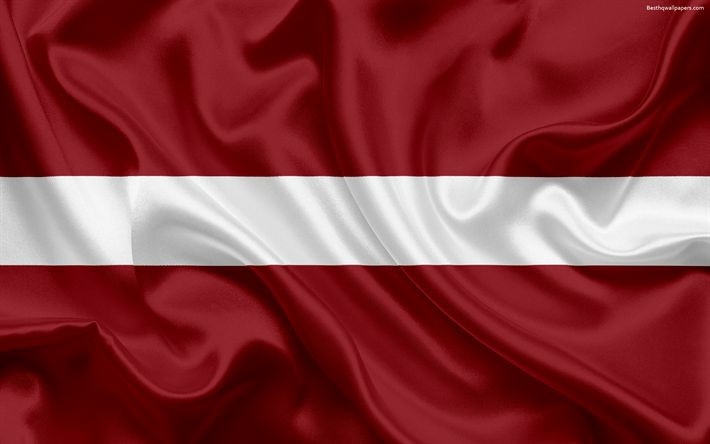 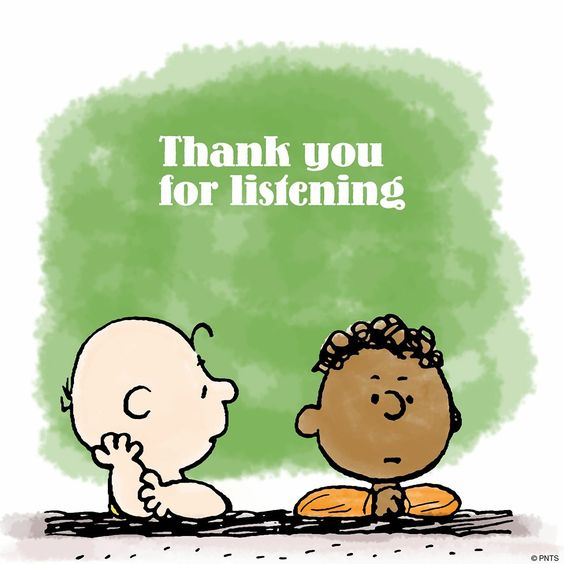 Kamilla Chafik Idrissi
Martina Parolo
Domenico Falcone
Lisa Cantoia